MATH 1314
Final Exam Review
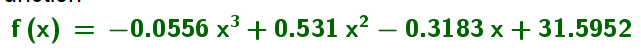 fitpoly(L,3)
f(2010-2003)
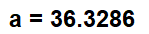 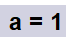 limit(f(x),-2)
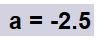 limit(f(x),infinity)
f'(x)
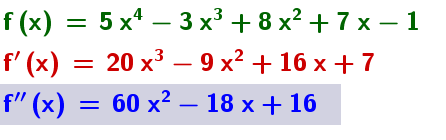 f‘’(x)
tangent(1,f(x))
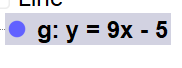 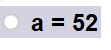 h'(3)
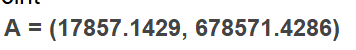 intersect(C(x),R(x))
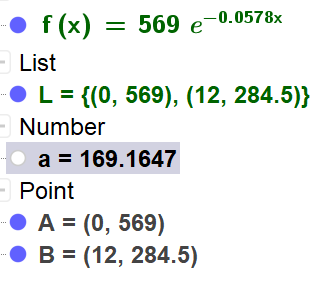 fitexp(L)
f(21)
simplify(P(x))
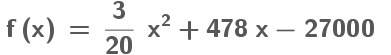 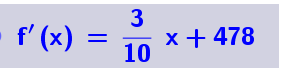 f'(x)
f'(200)
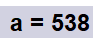 root(f'(x))
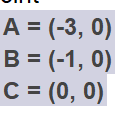 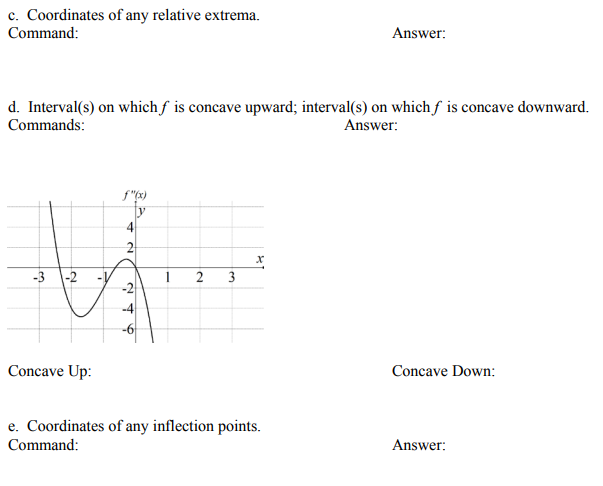 f(-3)
f(-1)
root(f''(x))
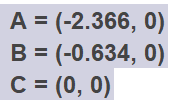 f(-2.366)
f(-.634)
f(0)
RectangleSum(f(x), 1, 9, 6, 0.5)
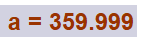 UpperSum(f(x), -2, 2, 50)
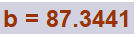 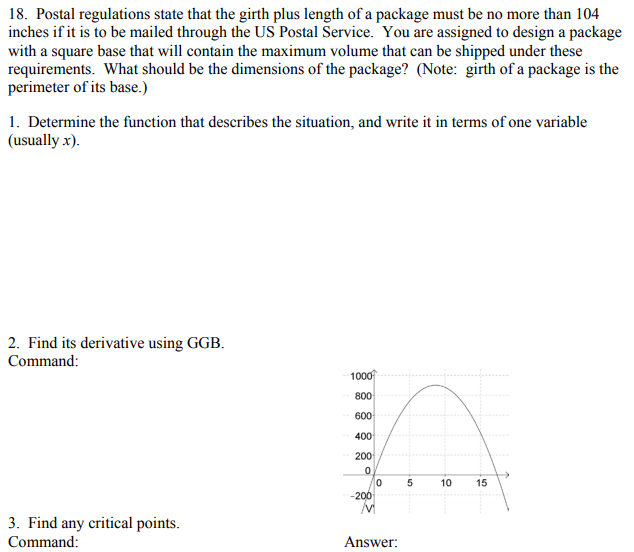 v'(x)
104-4*17.3333
root(v'(x))
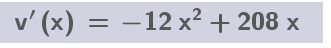 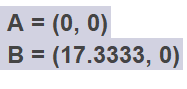 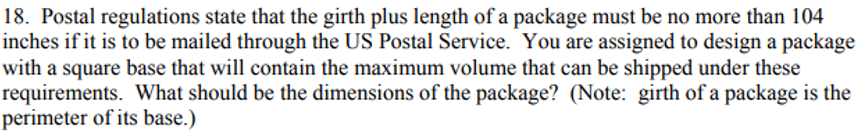 Integral(f(x), 1.3, 1.5)
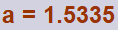 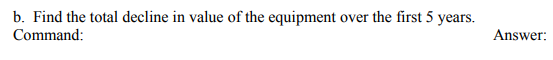 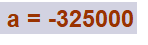 Integral(f(t), 0, 5)
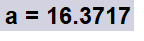 1/(7-0)*Integral(C(t), 0, 7)
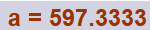 IntegralBetween(0, f(x), -3, 5)
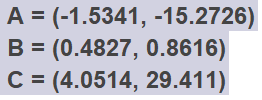 Intersect(f(x), g(x))
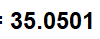 IntegralBetween(f, g, -1.5341, 0.4827)+IntegralBetween(g, f, 0.4827, 4.0514)
Intersect(D(x), 8)
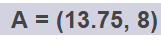 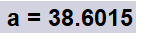 Integral(D(x), 0, 13.75)-8*13.75
f(1,1)
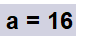 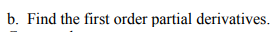 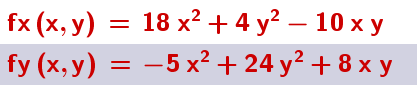 fx=Derivative(f, x)
fy=Derivative(f, y)
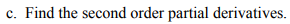 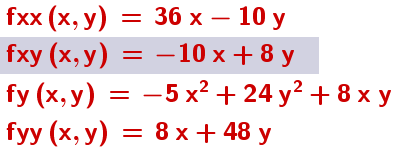 fxx=derivative(fx,x)
fxy=derivative(fx,y)
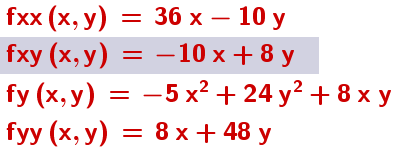 fyy=derivative(fy,y)
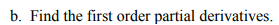 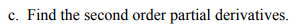 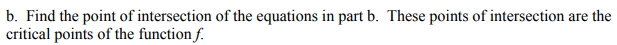 Intersect(fx=0, fy=0)
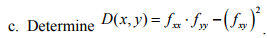 d(x,y)=fxx*fyy-(fxy)^2
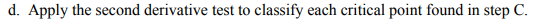 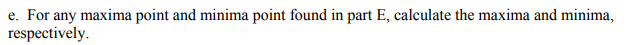 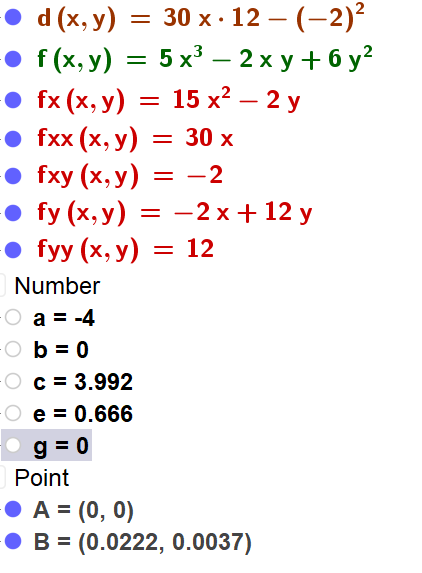